Welkom bij Benno’s cursus Afstudeerbegeleiding en Onderzoeksmethoden
Drie dinsdagochtenden cursus
Voorbereidingsfase van het afstuderen.
Fase Onderzoeksopzet.
Fase uitvoering, rapportage en beoordeling.

Iedere cursusochtend drie verschillende workshops.

Doel: slb’ers en afstudeerbegeleiders beter toe te rusten voor hun rol binnen het afstudeerproces. 

Meer info en handleiding zijn te vinden op: www.bennosacademie.nl
Vandaag op het programma
Kort voorstelrondje…

10.20 - 11.20u:  De afstudeercoördinatoren over 'Van idee tot voorstel’. 
11.30u - 12.30u: Bas Naber en Arent Muller over coaching en het voeren van begeleidingsgesprekken. 
12.40u - 13.40u: Bespreken in kleinere groepen van afstudeervoorstellen (onder leiding van afstudeercoördinatoren)  Tussendoor is er koffie en lunch.
Voorstelrondje….
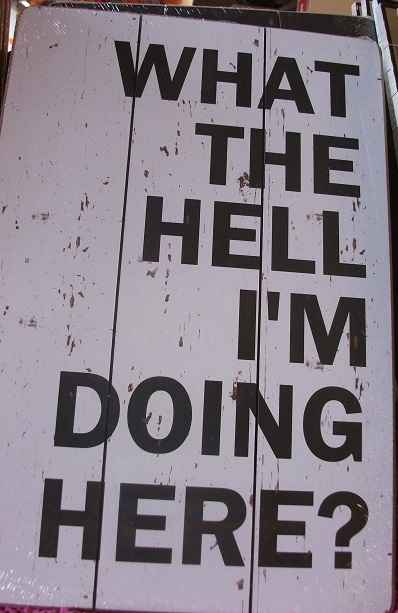 Wie ben je en wat doe je hier…?
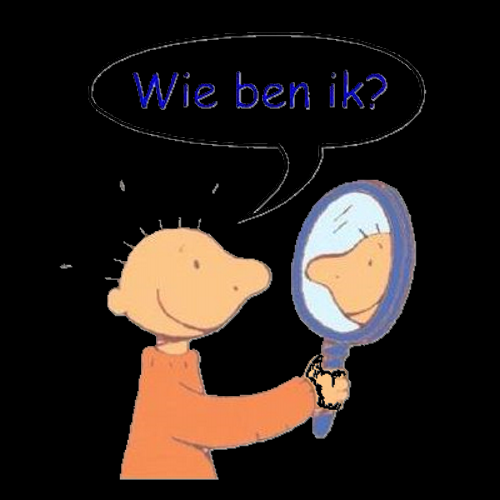 ‘ Van idee tot voorstel’
Barbara Devilee – CB/MIC variant Product
Ruurd Mulder – CB/MIC variant Onderzoek
Eric de Boer – CB/MIC variant Ondernemen
Christen Kintzen: CO – De varianten onderzoek, product, ondernemen en project.

Project: nieuwe afstudeervariant bij CB/MIC en CO – nu nog als pilot.
“Bij de afstudeervariant Project ga je aan de slag bij een organisatie om een mediagerelateerd project op te zetten, uit te voeren en te rapporteren. Op een zelfstandige wijze, onderbouwd door kennis op het gebied van projectmanagement, verandermanagement en natuurlijk inzicht in de organisatie, kun je je competenties op het gebied van projectmatig werken, samenwerken en communiceren laten zien.” 

https://fdmci.mijnhva.nl/NL/Opleidingen/MIC/hoofdfase/MICjaar4/Lists/Mededelingen%20MIC%20jaar%204/AllItems.aspx
Meer info voor MIC/CB – Annemieke van der Mark.
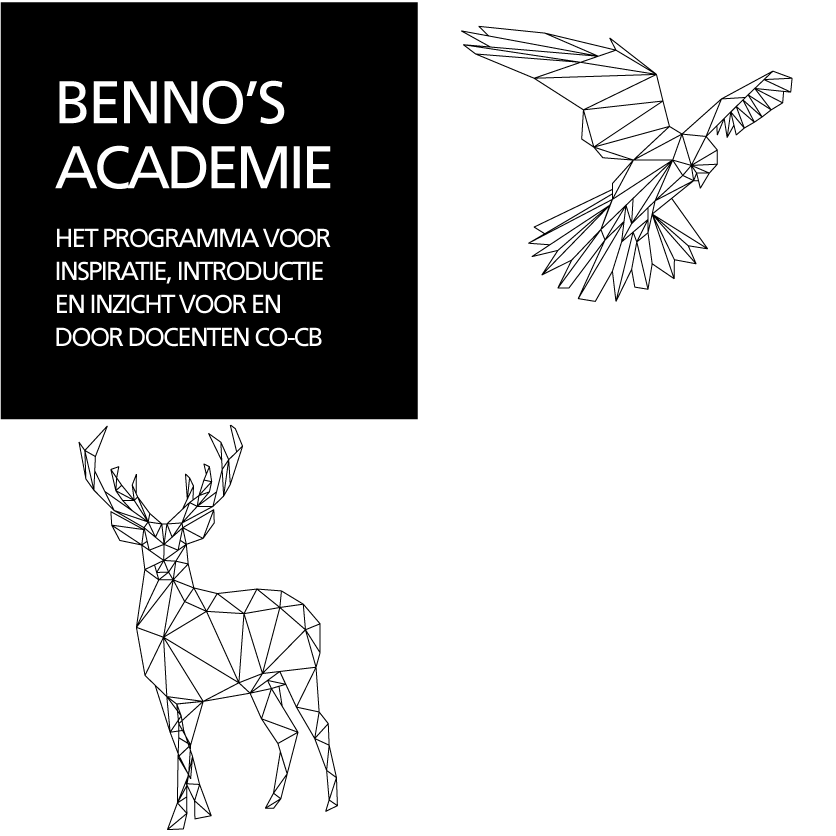 MIC/CB Productvariant
EEN NIEUW PRODUCT MAKEN / BESTAAND PRODUCT VERBETEREN

			VOOR ZICHZELF OF VOOR EEN OPDRACHTGEVER
DESIGN THINKING
mens: waarom zit de doelgroep erop te wachten;

markt: is hier vraag naar in de markt;

technologie: is het (technisch) haalbaar om dit product te maken.
Waar op te letten bij het beoordelen van voorstellen bij de afstudeervariant Product?
Checklist afstudeercommissie (1)

Het voorstel past bij de afstudeervariant.

De student heeft ervaring met het product dat hij/zij wil gaan maken

Het product is voldoende complex

Het product is niet té complex
Checklist afstudeercommissie (2)
Het product voegt iets toe aan het huidige medialandschap.

Student maakt duidelijk waarom dit product er moet komen

De ontwerpvraag moet afgebakend zijn en op het product slaan.

De student heeft zich voldoende verdiept in het onderwerp. Het vooronderzoek is voldoende doordacht en sluit aan bij het gekozen onderwerp.

Student heeft tijdens het vooronderzoek twee experts gesproken, zowel op gebied van vorm, inhoud en techniek.

Best handig als de student al eens met de doelgroep gesproken heeft over zijn product.
Waar op te letten bij het beoordelen van voorstellen bij de afstudeervariant Onderzoek?
Checklist afstudeercommissie (1)

Het onderwerp past bij de Afstudeervariant.

Het niveau van het voorstel is passend bij de Afstudeervariant (geldt ook voor literatuurlijst, etc.).

De aanleiding voor het onderzoek is duidelijk. Er is sprake van voldoende analyse.
Checklist afstudeercommissie (2)
De student weet voldoende aannemelijk te maken dat het onderzoek relevant is voor de beroepspraktijk waar het MIC voor opleidt.

Op grond van motivatie en ervaring kan de student het gekozen onderwerp met succes uitwerken in een onderzoek.
 
De student heeft zich voldoende verdiept in het gekozen onderwerp. Daarvoor dient het vooronderzoek.
Checklist afstudeercommissie (3)
De onderzoeksvraag is eenduidig, te beantwoorden door middel van onderzoek en voldoet aan de criteria uit de onderzoeksliteratuur. 

Het onderzoeksdoel vertoont samenhang met de onderzoeksvraag. 
 
Het onderzoeksdoel is relevant voor de beroepspraktijk waar het MIC voor opleidt.
 
De voorlopige opzet veldonderzoek is voldoende doordacht en sluit vooralsnog aan bij het gekozen onderwerp.
Waar wordt door begeleiders vaak nog aan gesleuteld?
Onderzoeksvraag en doelstelling – nog vaak handelingsvragen en relevantie onduidelijk.

Deelvragen (vaak te basaal en geen onderscheid literatuur- en veldonderzoek).

Zoekstrategie – te weinig concreet om houvast te bieden. 

In latere fase: opzet veldonderzoek – moet wel uitvoerbaar zijn.
MIC/CB/CO  Eigen Onderneming
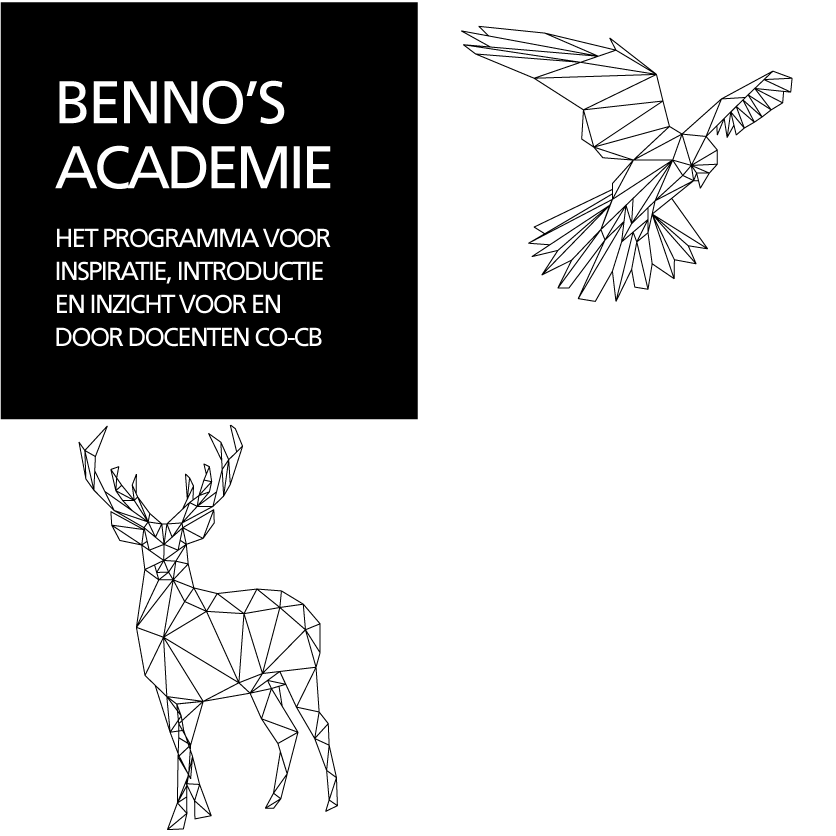 Een nieuwe (media-)onderneming bedenken en onderzoeken 

Of

Een bestaand idee voor (media-)onderneming verbeteren en onderzoeken
	

Student doet dat VOOR ZICHZELF	
Gaat om onderzoeken levensvatbaarheid onderneming		EdB – 29.10.2019
[Speaker Notes: Workshop voor slb’ ers MIC/CB/CO]
Lean startup
In Afstudeervoorstel:
Student heeft zich verdiept in markt en concurrentie via literatuur en gesprekken

Lean canvas al ingevuld met daarin (Facts en) Aannames

Tijdens afstudeerperiode op te leveren producten:
Aannames worden gecheckt middels 4 Sprints in onderzoeksverslag (40% cijfer)

Lean canvas en daarmee ook Minimal Viable Product (MVP) worden aangepast en verbeterd (aannames worden facts) (20% cijfer)

Student maakt operationeel marketingplan (20% cijfer)

Pitch (20% cijfer)
Waar op te letten bij het beoordelen van voorstellen bij de afstudeervariant Eigen onderneming? De eisen:
Big idea is helder en compleet (in max. 500 woorden)

Vooronderzoek geeft blijk van verdieping in markt en overtuigt

Onderzoeksopzet Sprint 1 en 2 zijn helder

Lean canvas is goed ingevuld

Literatuurlijst is degelijk

(zie hand-out door afstudeercommissie gebruikt format “Afstudeervoorstel beoordeling Eigen Onderneming”)
[Speaker Notes: Student moet de ambitie hebben om met haar of zijn eigen onderneming in haar of zijn levensonderhoud te voorzien 
Het moet gaan om een mediaproduct
Zelfstandigheid en proactiviteit is vereist.
Kennis van verschillende methodieken als Lean Startup, Lean Canvas Model en Design Thinking zijn nodig
Onderzoek gaat over levensvatbaarheid/marktkansen eigen onderneming.]
Wat zijn veelvoorkomende punten waarop we afstudeervoorstellen (fors) laten aanpassen? (1)
Big idea:
Te lang (500 woorden)
Overtuigt niet: veelal niet helder, niet consistent, niet duidelijk
Onduidelijkheid over startsituatie (huidige status idee/onderneming)
Vaag of niet benoemd verdienmodel
Is geen variant ondernemen, maar meer product of onderzoek (Eigen onderneming: over 3 jaar moet je er “van kunnen leven”)
Geen mediabedrijf
Vooronderzoek:
Niet gebaseerd op serieuze bronnen
Goede, relevante en actuele cijfers ontbreken
Vooronderzoek wordt niet ondersteund door interview met minimaal 3 potentiële klanten en/of experts (of zijn niet relevant of éénzijdig)
Wat zijn veelvoorkomende punten waarop we afstudeervoorstellen (fors) laten aanpassen? (2)
Onderzoeksopzet Sprint 1 en 2:
Niet compleet:
Elke sprint moet desk + field zijn
Duidelijke criteria te onderzoeken groep
Onderzoeks- en deelvragen kloppend
Onduidelijkheid over welke aannames en vakjes van de lean canvas je checkt

Lean canvas:
Incompleet en niet consistent ingevuld
Niet verdiept in wat in welk vakje moet (zie video: “Capture your business model in 20 minutes”: https://www.youtube.com/watch?v=7o8uYdUaFR4)
Verdienmodel ontbreekt in revenue streams (aannames) 

Literatuurlijst:
Te weinig serieuze en ook wetenschappelijke bronnen
Ga naar de bron van je bron
Internationale bron ontbreekt
Het afstudeervoorstel - CO
Onderzoek, Product, Onderneming, Project (pilot)
Algemeen
Elke afstudeervariant heeft een eigen pagina, daar vind je de formulieren voor het voorstel. 
Let op de criteria voor een afstudeeropdracht: per variant kunnen deze verschillen!
Op de jaar4-pagina vind je alle deadlines, FAQ’s en doorkliks naar meer info: 
	https://fdmci.mijnhva.nl/NL/Opleidingen/co/Paginas/CO-Jaar-4.aspx
Allereerst: De H van HBO
Eindcriteria voor een HBO afstudeeropdracht: proeve van bekwaamheid

Startbekwaam: 
handelt vanuit een professionele kennisbasis: adequaat handelen/transfer in nieuwe situaties en nieuwe vraagstukken
werkt methodisch: systematisch aanpak voor het oplossen van praktijkvraagstukken
is onderzoekend: relevantie en grondigheid
en reflecteert kritisch op het proces, het resultaat en de eigen rol
Bron: Leidraad Eindniveau, M. Kok en L. te Linteloo, www.score.hva.nl
Allereerst: De H van HBO
Niveau van de integrale eindopdracht: 

Cognitieve complexiteit taak
De opdracht heeft betrekking op een relevant beroepsvraagstuk (kenmerkend voor de praktijk) en sluit aan op de eindkwalificaties die in het afstudeerprogramma getoetst worden.
Het vraagstuk is voor de opdrachtgever relevant en nieuw, de oplossing is gericht op verbetering van de praktijk.
Een standaard antwoord of oplossing is niet voorhanden: meerdere invalshoeken zijn mogelijk.
Er is onderzoek nodig om tot een goed beroepsproduct te komen. Aanpak en oplossing vragen om integratie van kennis en vaardigheden die eerder in de opleiding aan de orde zijn geweest en/of hierop voortbouwen.

Complexiteit context 
Er is een (beperkt) aantal stakeholders: hun perspectieven worden meegenomen bij aanpak en oplossing.
De student heeft toegang tot relevante informatie en stakeholders in/van de organisatie.

Zelfstandigheid student 
De student is in de gelegenheid zelfstandig te werken: hij wordt geacht zelf voorstellen voor aanpak en oplossing te doen.
Er is een opdrachtgever die geïnteresseerd is in het resultaat en met wie de student kan afstemmen. 
De opdrachtgever beschikt over tijd en expertise om de student van feedback te voorzien.
Bron: Leidraad Eindniveau, M. Kok en L. te Linteloo, www.score.hva.nl
Allereerst: De H van HBO
Niveau van de integrale eindopdracht: 

Ontvankelijkheidseisen:
plagiaatcontrole
correct taalgebruik
volledigheid
vormgevingsaspecten
bronvermeldingen
Bron: Leidraad Eindniveau, M. Kok en L. te Linteloo, www.score.hva.nl
Waar op te letten bij het beoordelen van voorstellen bij de afstudeervariant Onderzoek?
Checklist afstudeercommissie (1)

Het onderwerp past bij de Afstudeervariant.

Het niveau van het voorstel is passend bij de Afstudeervariant (geldt ook voor literatuurlijst, etc.).

De aanleiding voor het onderzoek is duidelijk. Er is sprake van voldoende analyse.
Checklist afstudeercommissie (2)
De student weet voldoende aannemelijk te maken dat het onderzoek relevant is voor de beroepspraktijk waar CO voor opleidt.

Op grond van motivatie en ervaring kan de student het gekozen onderwerp met succes uitwerken in een onderzoek.
 
De student heeft zich voldoende verdiept in het gekozen onderwerp. Daarvoor dient het vooronderzoek. Dit blijkt uit zowel de probleemanalyse als uit de zoekstrategie mbt theoretische verdieping en de expert-interviews
Checklist afstudeercommissie (3)
De onderzoeksvraag is eenduidig maar voldoende complex, te beantwoorden door middel van onderzoek en voldoet aan de criteria uit de onderzoeksliteratuur. 

Het onderzoeksdoel vertoont samenhang met de onderzoeksvraag. 
 
Het onderzoeksdoel is relevant voor de beroepspraktijk waar CO voor opleidt.
 
De voorlopige opzet veldonderzoek is voldoende doordacht en sluit vooralsnog aan bij het gekozen onderwerp.
Waarop strandt een voorstel regelmatig?
Opdracht voldoet niet aan de criteria of is onvolledig

Relatie met praktijk is onvoldoende onderbouwd of afwezig

Opdracht sluit niet aan bij vakgebied communicatie (bijv. teveel marketinggericht, procesgericht, media)

Probleemanalyse is nog te vaag/algemeen/onvoldoende

Het vraagstuk is te simpel/enkelvoudig /weinig complex of juist veel te groot!

Onderzoeksvraag en doelstelling – nog vaak handelingsvragen en relevantie is onduidelijk.

Deelvragen (vaak te basaal, algemeen, weinig gestructuureerd en geen onderscheid desk- en veldonderzoek).

Zoekstrategie – te weinig concreet om houvast te bieden, te algemeen, te weinig diepgang

In latere fase: opzet veldonderzoek – moet wel uitvoerbaar zijn.
De varianten belicht
Afstudeervarianten Communicatie vt
Voorbeeld
Een organisatie vindt dat er een onvoldoende kennis gedeeld wordt binnen de eigen organisatie.
Onderwerpen Onderzoek
Onderzoek naar het optimaal inzetten van influencers binnen de marketingcommunicatiemix van een reisorganisatie voor actieve jongerenreizen
Overheidscommunicatie bij gedragsbeïnvloeding mbt donorschap door jongeren
Virtual Reality inzetten door goede doelen-organisaties voor het werven van donateurs.
De rol van diversiteit in de marketingcommunicatiestrategie van een modebedrijf
Onderwerpen product
Intranet voor medewerkers van Caressa Dieren-ziekenhuizen met als doel beter kennis met elkaar te delen, elkaar te motiveren en daarmee het werkproces te faciliteren
Hoe kan de naamsbekendheid van Petit&Jolie onder de doelgroep, vrouwen tussen de 25 en 35 jaar oud die in verwachting zijn van hun eerst kind, door middel van marketingcommunicatie worden verhoogd?
Ontwikkelen van online content om imago van NESCAFE Dolce Gusto te verbeteren
Ontwikkelen van een visuele merkidentiteit die aansluit bij de mentale merkidentiteit voor Vandenbusken
Onderwerpen onderneming
Een winstgevende affiliate website opzetten (brillen, cadeau’s)
Starten van een marketing agency voor onafhankelijke muzikanten, kledingzaken
Positionering bureau voor influencer-marketing
Opzetten Studentenplatform
Positionering nieuw product (clickrat)
Marketingcommunicatie voor productintro
Onderwerpen project
Het implementeren van een intern communicatieplan
Het organiseren van een grootschalig evenement
Communicatie veranderingstraject Gevangeniswezen
Dienstverlening van een bank: van offline naar online
Ontwikkelen van een social media beleid bij een b-t-b organisatie
mijnhva
Jaar4-pagina met deadlines:
https://fdmci.mijnhva.nl/NL/Opleidingen/co/Paginas/CO-Jaar-4.aspx
Review voorstellen
Aan de slag!